WIPO Sequence-Desktop-Tool

 Webinar-Schulung
2
Was wir heute behandeln
Zweck des Tools
Hauptansichten innerhalb der Benutzeroberfläche: Projekt-Startseite, Projektdetails
Hauptfunktionen, die unterstützt werden:
Erstellen von einem Projekt und von Sequenzen
Importieren von Sequenzprotokolldaten - es werden verschiedene Formate unterstützt
Validieren von Sequenzprotokolldaten - Prüfbericht
Hinzufügen von Projektdaten - Merkmalschlüssel und Qualifier
Freitext-Qualifier und XLIFF-Export
Generieren von ST.26-konformen Sequenzprotokollen
Sprachunterstützung und Anpassung der Einstellungen
Was wir nicht behandeln werden
3
Das in der Einführung in WIPO ST.26 behandelte Material https://www.wipo.int/meetings/en/details.jsp?meeting_id=62848 
Wenn Sie dieses Modul nicht gemacht haben, informieren Sie sich bitte über den WIPO-Standard ST.26 unter: https://www.wipo.int/export/sites/www/standards/en/pdf/03-26-01.pdf 
Fortschritt in der Entwicklung von WIPO Sequence – die erste offizielle Version, die am Tag der Einführung verwendet werden wird, steht ab April 2022 zur Verfügung.
Zweck des Desktop-Tools
4
Ab 1. Juli 2022 müssen alle Sequenzprotokolle, die auf internationaler, nationaler oder regionaler Ebene eingereicht werden, dem WIPO-Standard ST.26 entsprechen
WIPO Sequence: Gemeinsames, von der WIPO erstelltes Desktop-Tool zur Erstellung und Validierung von WIPO ST.26-konformen Sequenzprotokollen
WIPO Sequence: Von der WIPO erstelltes Tool, um zu gewährleisten, dass alle Anmelder weltweit Zugang zu dem gleichen kostenlosen Tool haben
5
WIPO Sequence: Installation
Alle Installationspakete und die Dokumentation für die Benutzerunterstützung können von der WIPO Sequence-Homepage heruntergeladen werden unter:
https://www.wipo.int/standards/en/sequence 
Das WIPO Sequence-Desktop-Tool ist für MS Windows, Mac OSX und Linux-Betriebssysteme verfügbar
Eine automatische Aktualisierungsfunktionalität informiert den Benutzer, wenn eine neue Version verfügbar ist
Es müssen neue Nutzungsbedingungen akzeptiert werden, bevor eine neue Version auf Ihrem Desktop-Gerät installiert wird
6
WIPO Sequence: Wichtig
Alle generierten Sequenzprotokolle und in WIPO Sequence eingegebenen Projektdaten werden lokal (auf dem Computer des Benutzers) gespeichert
Projekte können offline erstellt und Sequenzprotokolle offline generiert werden, aber die automatische Aktualisierungsfunktion erfordert eine Verbindung zum Internet
WIPO Sequence wird für die freie Nutzung durch alle Anmelder ohne Bereitstellung des Quellcodes bereitgestellt.
7
Projekt-Startseite
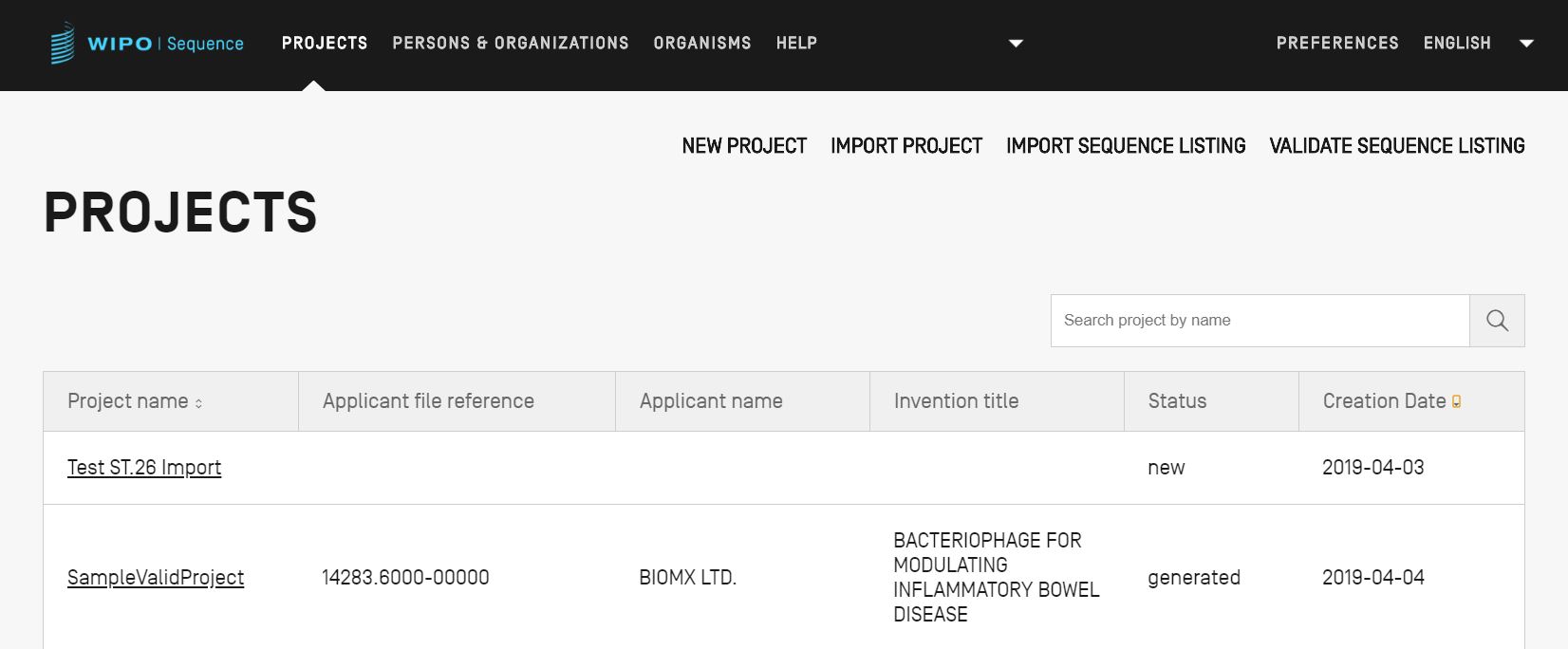 8
Projektdetails
9
Hauptfunktionen des Tools (1)
Erstellen eines Projekts:
Allgemeine Informationen
Sequenzen
Validieren des Projekts
Generieren von ST.26 SP
Drucken von SP
Validieren von ST.26 SP
Benutzerdefinierte Listen:
Benutzerdefinierte Organismen
Person/Organisation
10
Hauptfunktionen des Tools (2)
Importieren:
Bestehende SP: ST.25/ST.26
Gängige Formate: FASTA/Multi-sequence/raw
Bestehendes ST.26-Projekt
Funktionen des Tools:
Einstellungen
Mehrsprachige Unterstützung
Automatische Aktualisierung
Die vollständige Funktionalität des Tools finden Sie im Handbuch zum WIPO Sequence-Desktop unter: https://www.wipo.int/export/sites/www/standards/en/sequence/wipo-sequence-manual-1-1-0-en.pdf
11
Erstellen eines Projekts (Demo)
12
Hinzufügen von Projektdetails: Allgemeine Informationen (Demo)
13
Übersichtstabelle der Sequenzen
14
Hinzufügen von Projektdetails: Eine neue Sequenz
Innerhalb der Projektdetailansicht ist es möglich, entweder eine Sequenz zu erstellen oder eine Sequenz in das Projekt zu importieren
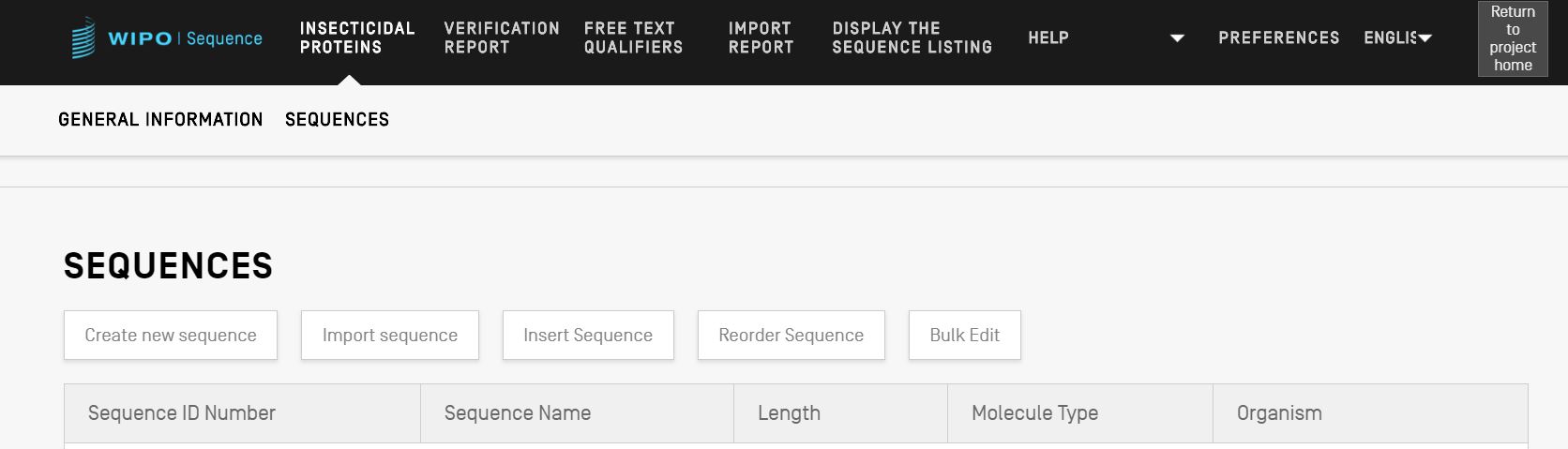 Erstellen einer Sequenz
15
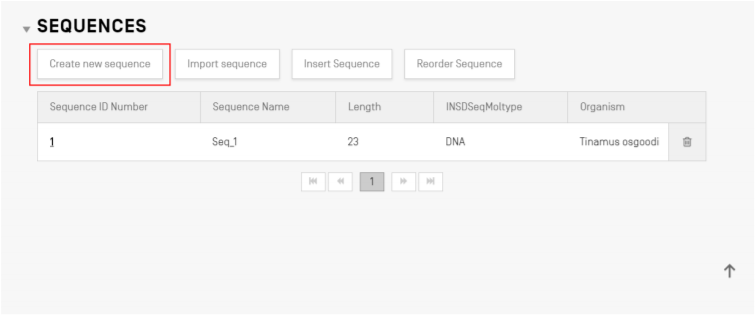 16
Übersprungene Sequenzen
Wie in ST.25 werden übersprungene Sequenzen durch die Reihe ‚000‘ dargestellt
Übersprungene Sequenzen werden durch Anklicken des nachstehenden Kästchens angegeben:
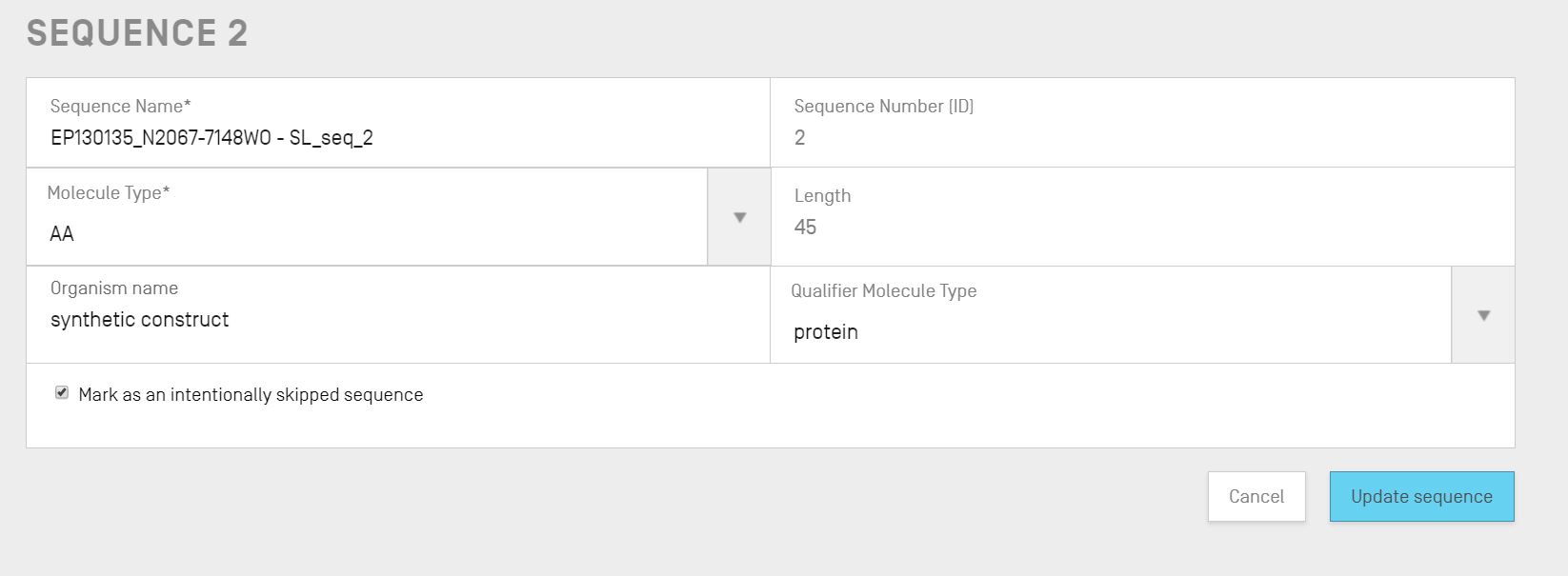 17
Neuanordnung von Sequenzen (Demo)
18
Importieren bestehender Sequenzprotokolle
19
Importieren von ST.25-Sequenzprotokoll (1)
WIPO Sequence unterstützt den Import von Sequenzprotokollen im ST.25-Format
ST.26-Pflichtfelder, die in der importierten Datei fehlen, müssen jedoch vom Benutzer manuell eingegeben werden, einschließlich:
SOURCE/Source: Molekülart und Organismus
Obligatorische Qualifier für Merkmale, z. B. modified_base (mod_base)
Beim Import nimmt WIPO Sequence verschiedene Änderungen an den importierte Daten vor, bevor sie in das Projekt aufgenommen werden.
 Zusammenfassung im Datenänderungsbericht
Importieren von ST.25-Sequenzprotokoll (2)
20
Vorgenommene Änderungen werden gemäß den Empfehlungen in Anlage VII implementiert (Beratung für die Umwandlung von ST.25 zu ST.26 ohne Hinzufügen von neuem Offenbarungsgehalt)
Diese umfassen:
Alle ‚u‘-Reste werden für eine RNA-Sequenz in ‚t‘ umgewandelt
Ersetzen der Molekülart (i) ADN durch DNA, (ii) ARN durch RNA, (iii) PRT durch AA
Ersetzen von ‚Künstlicher Sequenz‘ und angegebenen Äquivalenten durch ‚Synthetisches Konstrukt‘
Ersetzen von ‚unbekannt‘ (und angegebene Äquivalente) durch ‚nicht identifiziert‘
Ersetzen von Aminosäuresymbolen im 3-Buchstaben-Code durch 1-Buchstaben-Code.
Importieren von Sequenzprotokoll (Demo)
21
22
Importieren von FASTA-Format
23
Importieren von RAW-Format
24
Importieren von Multi-sequence
Importbericht (1)
25
Wenn während des Imports Fehler oder Warnungen aufgetreten sind, wird ein Importbericht erstellt. 
Die Meldungen in diesem Bericht weisen auf bestimmte Sequenzen hin, die eine manuelle Eingabe durch den Benutzer erfordern
Der Importbericht enthält eine Klassifizierung, das entsprechende ST.25-Tag, eine Meldung für den Benutzer und die SEQ-ID
Meldungen werden klassifiziert (‚Typ der Anmerkung‘) als entweder:
INDIVIDUELL: bezieht sich auf eine spezielle importierte Sequenz
GLOBAL: betrifft alle importierten Sequenzen
26
Importbericht (2)
27
Datenänderungsbericht (1)
Spezielle Details zu allen Änderungen, die während des Imports eines ST.25-Sequenzprotokolls vorgenommen wurden
Anders als beim Importbericht, wo erwartet wird, dass der Benutzer diese Angaben bereitstellt
Führt das ursprüngliche ST.25-Tag und das Ziel-ST.26-Tag sowie die angewandte Umwandlung und die entsprechende SEQ-ID auf
Umwandlungen dürfen hier jedoch nicht den ursprünglichen Inhalt verändern. Zum Beispiel ist ein ‚u‘, das in ein ‚t‘ geändert wurde, im ST.26-Projekt immer noch Uracil
28
Datenänderungsbericht (2)
29
Hinzufügen von Merkmalschlüsseln und Qualifiern (1)
30
Hinzufügen von Merkmalschlüsseln und Qualifiern (2)
31
Hinzufügen von Merkmalschlüsseln und Qualifiern (3)
32
Hinzufügen von Merkmal/Qualifier (Demo)
33
Zulässige Merkmallagen (1)
Lagedeskriptoren für Nukleotid- und Aminosäuresequenzen:
34
Zulässige Merkmallagen (2)
Lagedeskriptoren nur für Nukleotidsequenzen:
35
Zulässige Merkmallagen (3)
Lagedeskriptoren nur für Aminosäuresequenzen:
36
Komplexe Merkmallagen (NUR Nukleotidsequenzen)
37
Freitext-Qualifier: Definition und Verwendung
Freier Text: „ist eine Art von Werteformat für bestimmte Qualifier, das in Form einer beschreibenden Textphrase oder einem anderen festgelegten Format dargestellt wird“ – aus: WIPO ST.26
Eine von zwei Arten:
Sprachabhängig (kann eine Übersetzung erfordern) z. B. Anmerkung
Sprachunabhängig, z. B. Allele
Darf 1000 Zeichen nicht überschreiten, sofern es nicht der Übersetzungs-Qualifier ist.
Siehe WIPO ST.26 Anlage I Abschnitte 6 und 8: Vollständige Liste von sprachabhängigen Freitext-Qualifiern
38
Hinzufügen eines Freitext-Qualifiers
39
Freitext-Qualifier: XLIFF
40
Validieren von Sequenzprotokoll
41
Prüfbericht
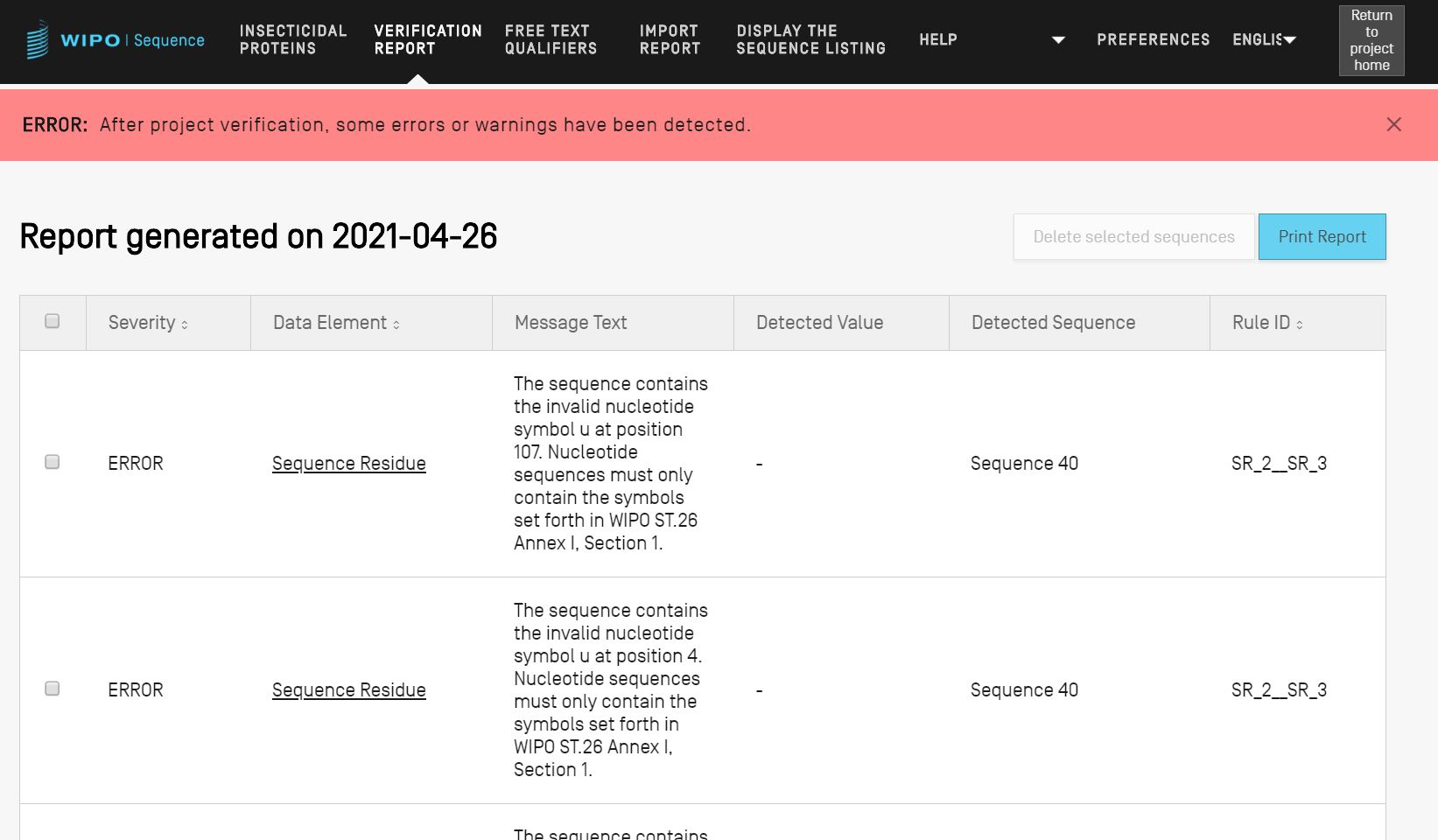 42
Fehler-/Warnungsmeldungen
WARNUNG: Kann ignoriert werden, sollte aber durch manuelle Überprüfung bearbeitet werden
FEHLER: Muss vom Benutzer behoben werden
Link im Prüfbericht zu einer speziellen Komponente innerhalb der Sequenz, die die Ursache des Fehlers/der Warnung war
Projekt muss erneut validiert werden, damit dieser Fehler aus dem Bericht entfernt wird
Das Tool verfolgt den Fortschritt des Benutzers innerhalb des Prüfberichts
43
Prüfbericht: keine Fehler
44
Validierung des Sequenzprotokolls (Demo)
45
Generieren von ST.26-Sequenzprotokoll
46
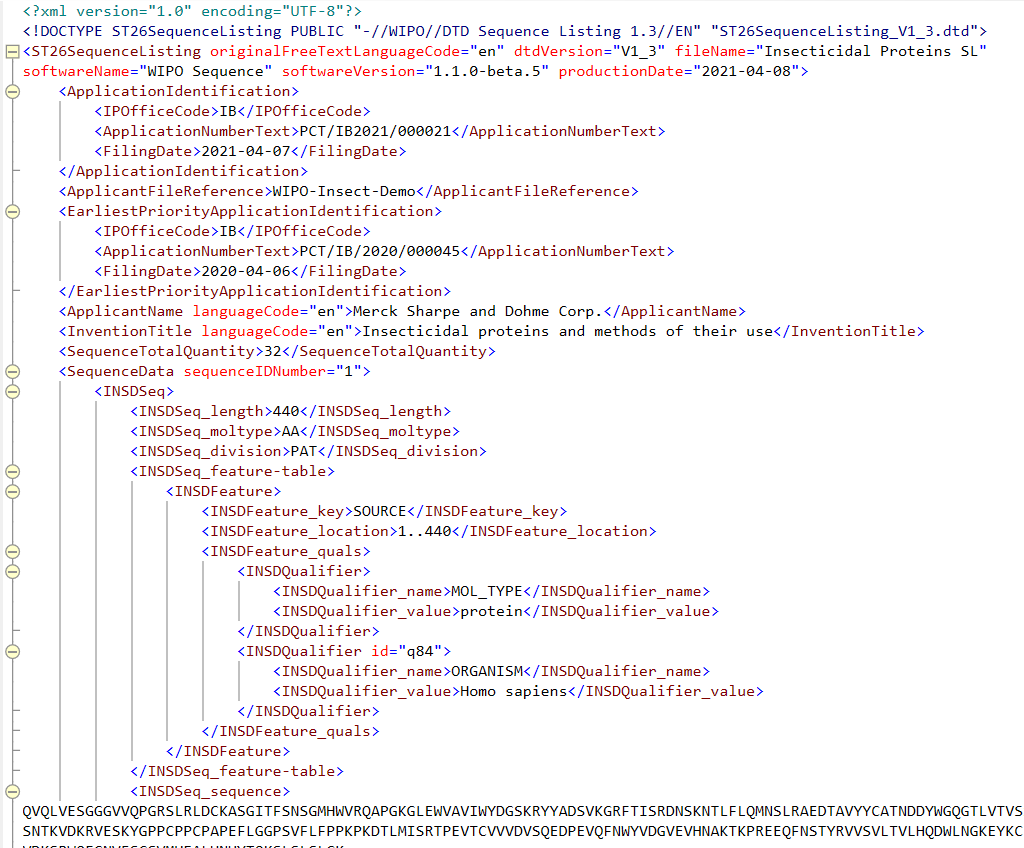 [Speaker Notes: Example from demo project]
47
48
Generieren von ST.26 SP in menschenlesbarem Format: TXT
Sequenzprotokoll-Information:
	DTD-Version: V1_3
	Dateiname: Insektizide Proteine SP
	Softwarename: WIPO Sequence
	Softwareversion: 1.1.0-beta.5
	Produktionsdatum: 2021-04-08
Allgemeine Informationen:
	Vorliegende Anmeldung / Amt für geistiges Eigentum: IB
	Vorliegende Anmeldung / Anmeldenummer: PCT/IB2021/000021
	Vorliegende Anmeldung / Anmeldetag: 2021-04-07
	Vorliegende Anmeldung / Aktenzeichen des Anmelders: WIPO-Insekt-Demo
	Früheste Prioritätsanmeldung / Amt für geistiges Eigentum: IB
	Früheste Prioritätsanmeldung / Anmeldenummer: PCT/IB/2020/000045
	Früheste Prioritätsanmeldung / Anmeldetag: 2020-04-06
	Name des Anmelders: Merck Sharpe and Dohme Corp.
	Name des Anmelders / Sprache: de
	Bezeichnung der Erfindung: Insektizide Proteine und Verfahren zu deren Verwendung ( de )
	Sequenzgesamtmenge: 32
Sequenzen: 
	Sequenzzahl (ID): 1
	Länge: 440
	Art des Moleküls: AA
	Merkmallage/Qualifier:
		- SOURCE, 1..440
			> MOL_TYPE, Protein
			> ORGANISM, Homo sapiens
49
Generieren von ST.26 SP in menschenlesbarem Format: HTML
50
Personen/Organisationen
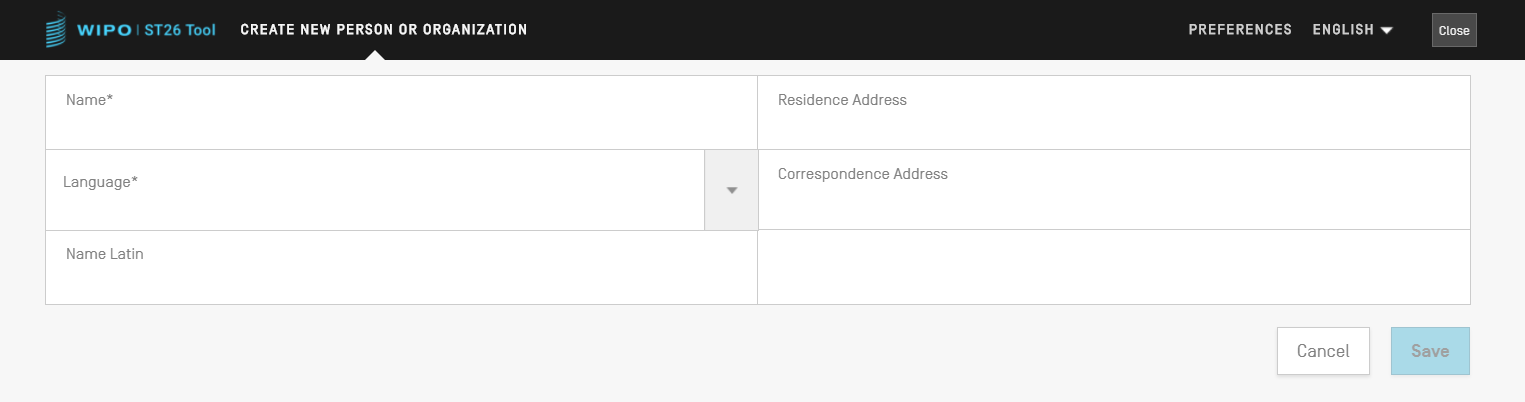 51
Benutzerdefinierte Organismen
52
Verfügbare Sprachen (1)
Das WIPO Sequence-Desktop-Tool bietet alle Beschriftungen und Benachrichtigungen in jeder der 10 PCT-Sprachen: 
Englisch, Französisch, Spanisch, Arabisch, Russisch, Chinesisch, Deutsch, Portugiesisch, Koreanisch und Japanisch. 
Die Startseite/das Benutzerhandbuch ist auch in diesen 10 Sprachen verfügbar
Die Sprache für die Benutzeroberfläche kann in der oberen rechten Ecke des Bildschirms eingestellt werden (siehe nächste Seite)
Die Standardsprache der graphischen Benutzeroberfläche kann unter ‚Einstellungen‘ eingestellt werden
Der Prüfbericht wird ebenfalls in dieser Sprache erstellt
53
Verfügbare Sprachen (2)
54
Anpassen der Einstellungen
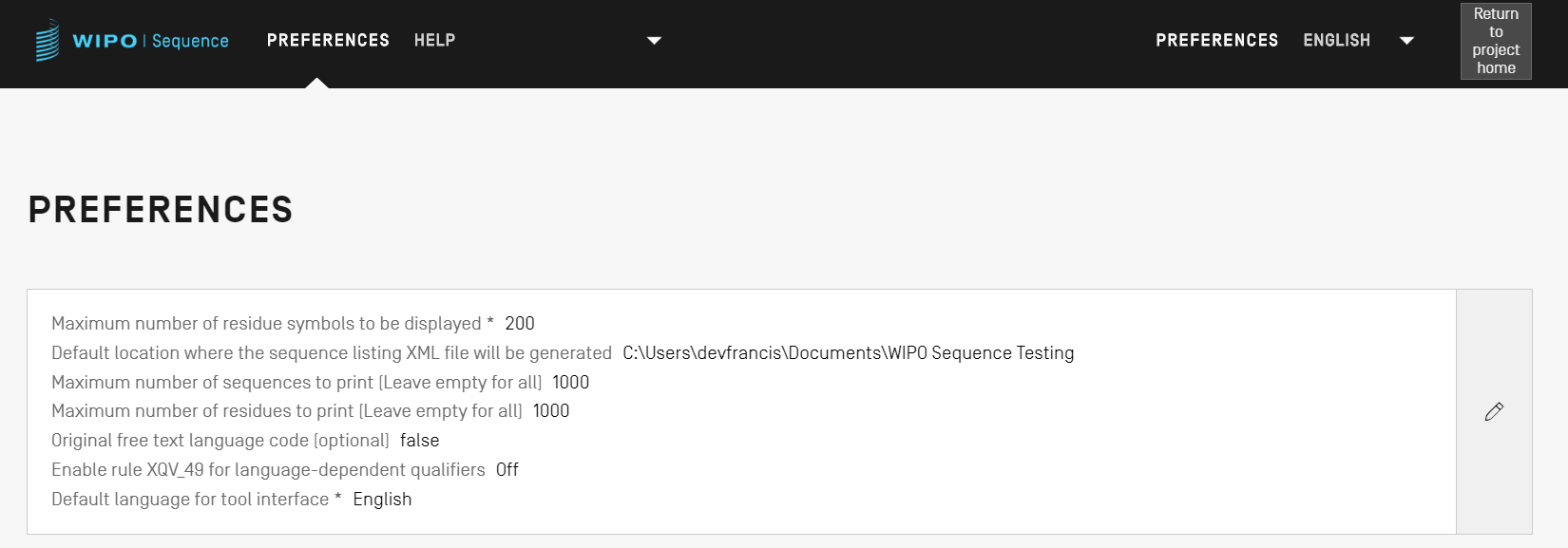 55
Frage-und Antwort-Sitzungwiposequence@wipo.int
56
Weitere Quellen
WIPO-Standard ST.26:
https://www.wipo.int/export/sites/www/standards/en/pdf/03-26-01.pdf 
WIPO Sequence-Homepage: https://www.wipo.int/standards/en/sequence